The royal family
Made by: Lucas and Gijs
Why do they have a royal family
- Constitutional monarchy (1689)

- There's a queen
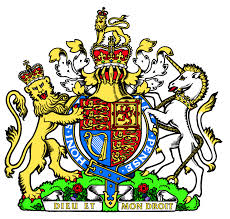 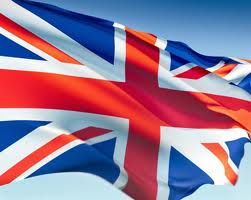 What powers does the queen have?
- Right to rule (subjects not citizens)

- Focus on nation unity

- Politically neutral

- Dissolve the parliament

- Highest military command
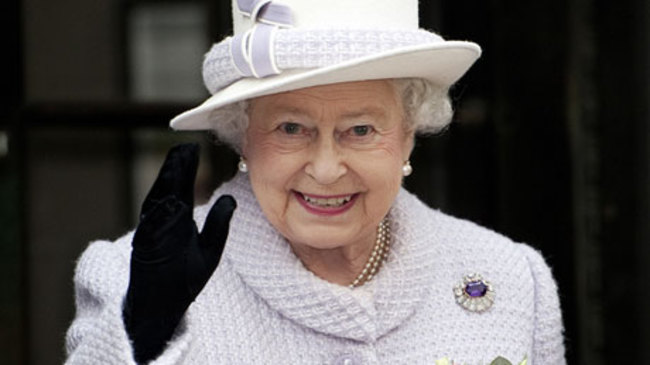 How did Queen Elizabeth become the English monarch?								&
Who will become the next monarch when the Queen dies?
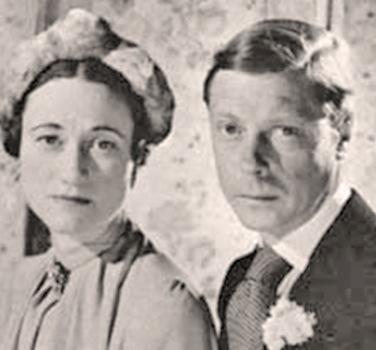 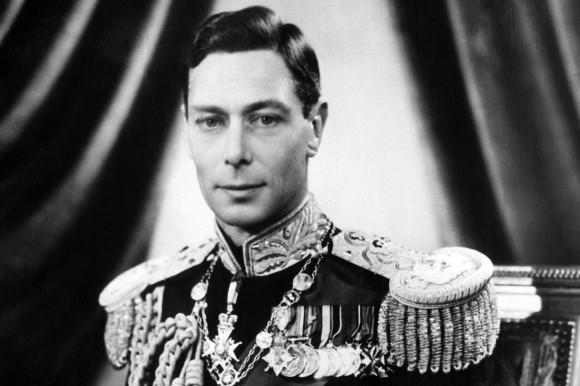 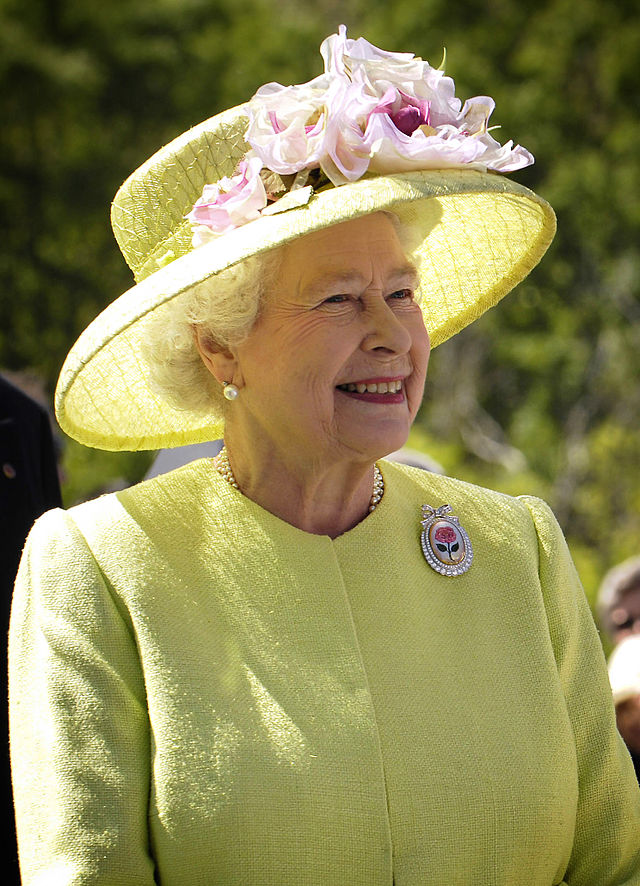 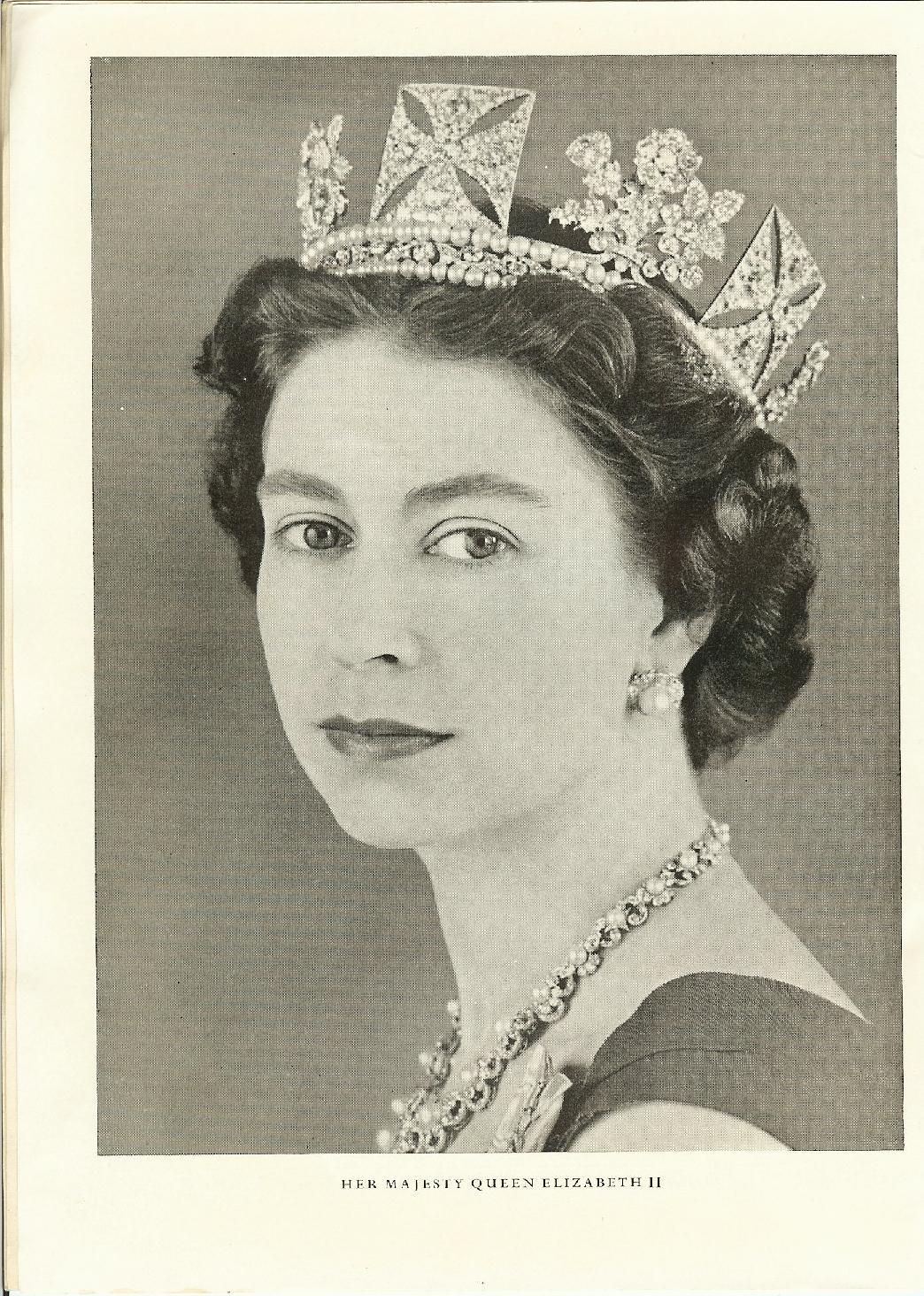 edward VIII
george VI
wallis simpson

camilla parker bowles
brother of George VI, married  a divorced american woman.
Was king, died in 1952, father of Elizabeth
would become queen if Elizabeth died before she had children or was crowned
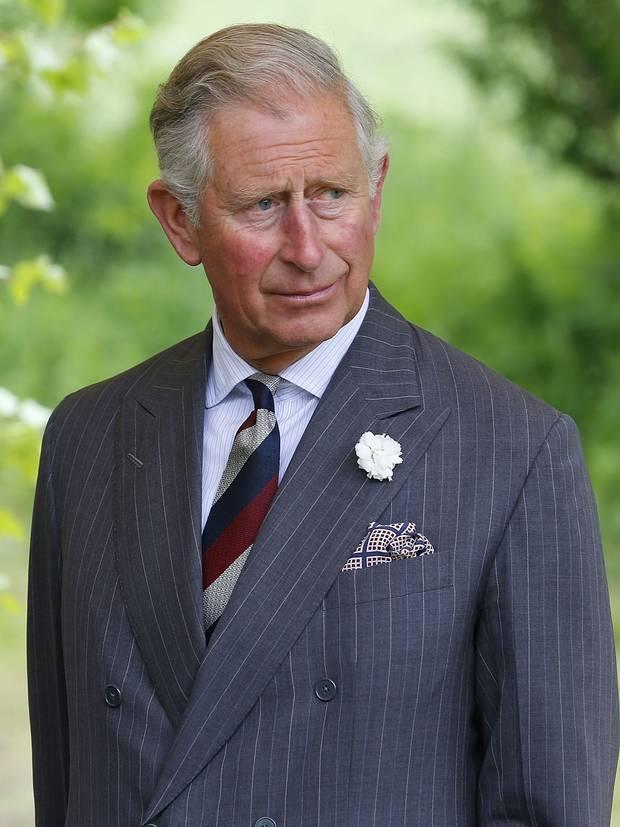 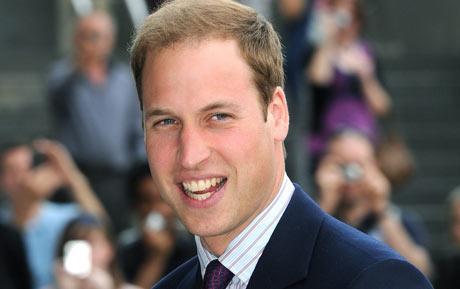 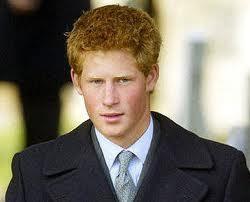 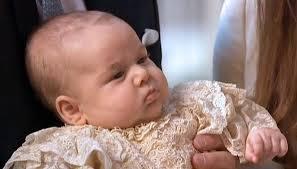 william
charles
henry
george alexander
bronnen
http://nl.wikipedia.org/wiki/Elizabeth_II_van_het_Verenigd_Koninkrijk#Geboorte_en_jeugd
https://www.youtube.com/watch?v=BUY6HGqYweQ
http://www.theguardian.com/world/2002/may/16/qanda.jubilee 
https://uk.answers.yahoo.com/question/index?qid=20110427172646AAnesIi